Урок математики«Деление»
Помогите Винни-Пуху составить примеры по образцу
32 + 8 = 
40 – 32 = 8
40 – 8 = 32
40
20 + 60 = 80
80 – 60 = 
80 – 20 =
20
60
27 + 30 =
57 – 27 = 30
57 – 30 = 27
57
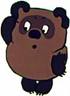 Помогите Чебурашке ответить на вопросы. Говорите только да или нет.
1. Результат умножения – это произведение?                      2. Высказывания могут быть истинными и ложными.                                                                            3. В записи двузначного числа есть десятки и единицы.                                                                              4. Первый компонент вычитания это слагаемое.                                               5. Сумма – это результат сложения.                                      6. Если из вычитаемого вычесть уменьшаемое, то получится разность.                                                                  7. В 1 метре 100 см.
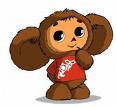 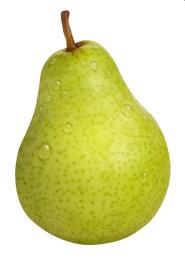 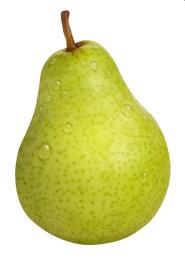 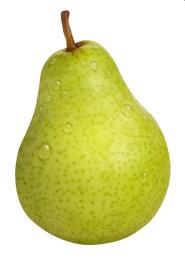 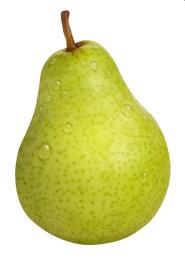 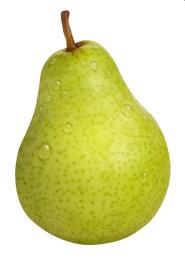 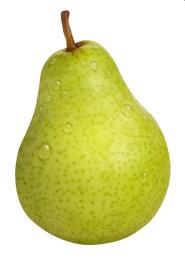 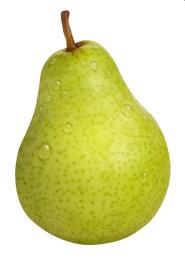 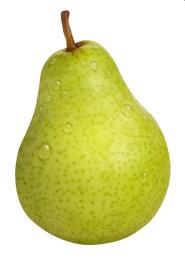 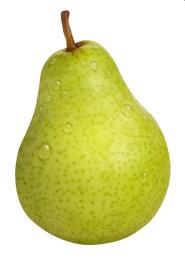 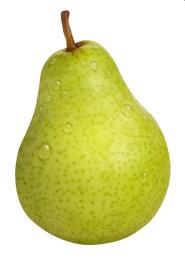 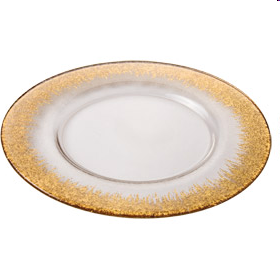 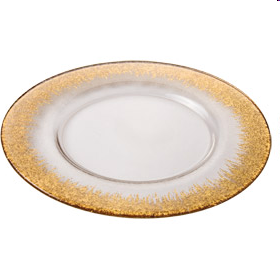 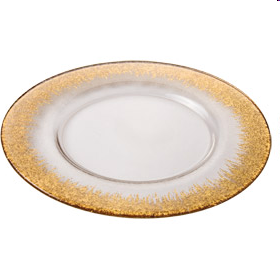 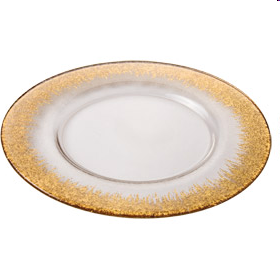 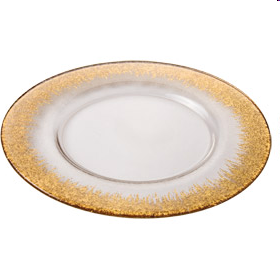 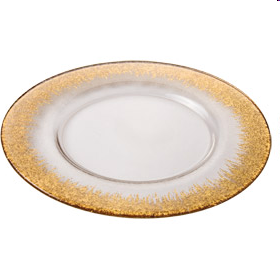 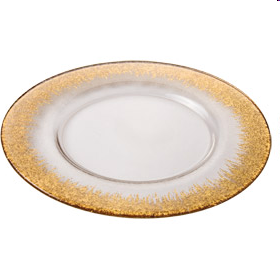 10 : 2 = 5 (т.)
Знак действия деления
Читаем: 10 разделить на 2 равно 5
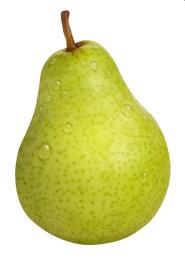 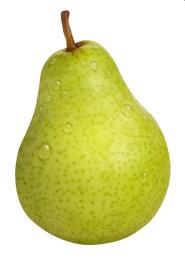 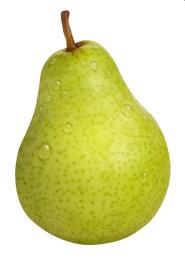 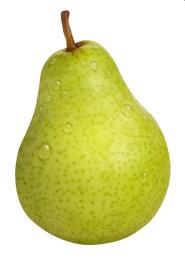 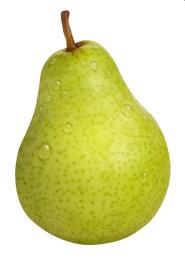 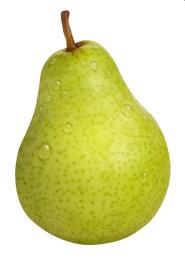 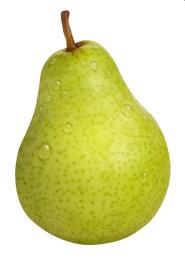 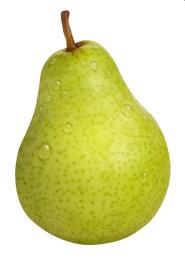 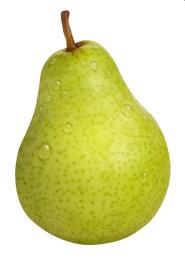 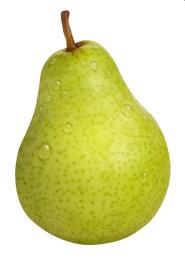 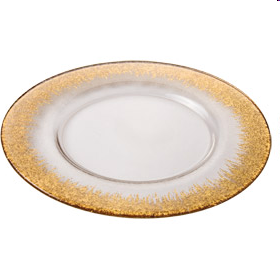 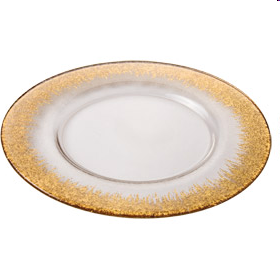 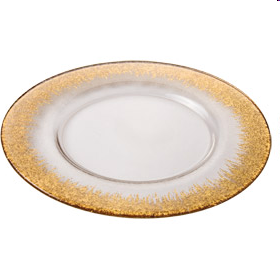 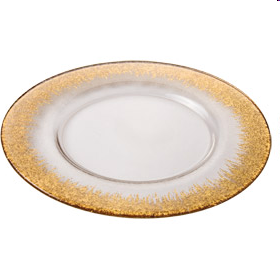 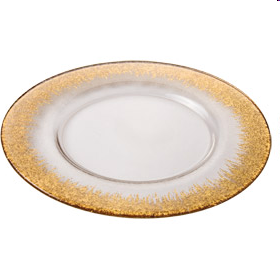 10 : 5 = 2 (ябл.)
10 : 2 = 5 (т.)
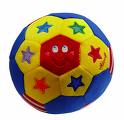 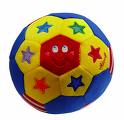 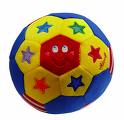 3
2
6
=
.
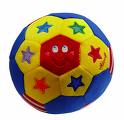 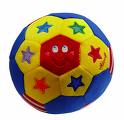 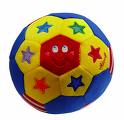 6
3
2
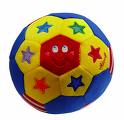 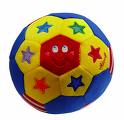 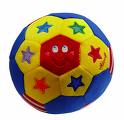 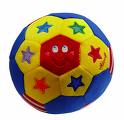 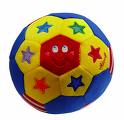 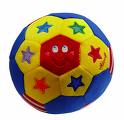 :
=
6
2
3
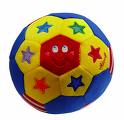 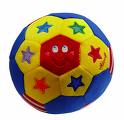 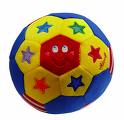 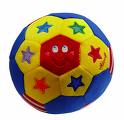 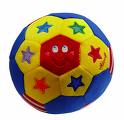 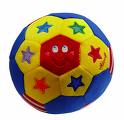 :
=
Вывод: Если произведение разделить на один множитель, то получим другой множитель